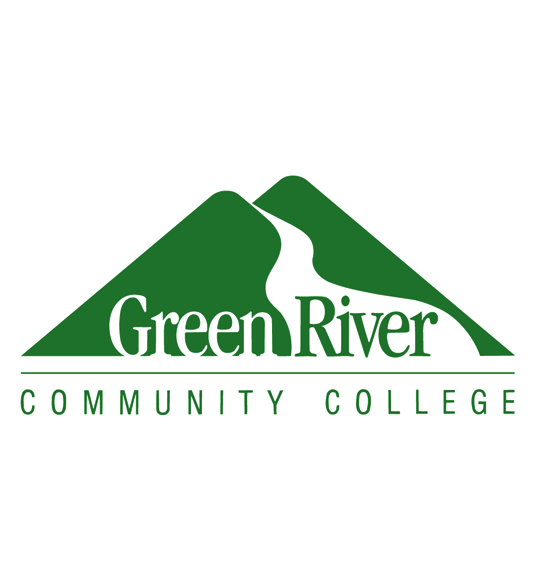 New Position Proposal
Mathematics Division
Where the Waitlists are (and aren’t)
Causes:
High school graduation requirements
Improved placement
Student demand for STEM-field classes
Additional degree requirements (statistics)
Increase in international students requesting calculus and statistics
Future:
More classes above 100 level to meet the demand (long waitlists already exist)
BAS degrees requesting additional courses in statistics and discrete mathematics
Challenges:
Not enough classes for the demand 
Finding quality educators with Master’s degrees in mathematics

Replacing adjuncts who retire or are hired elsewhere
Questions?